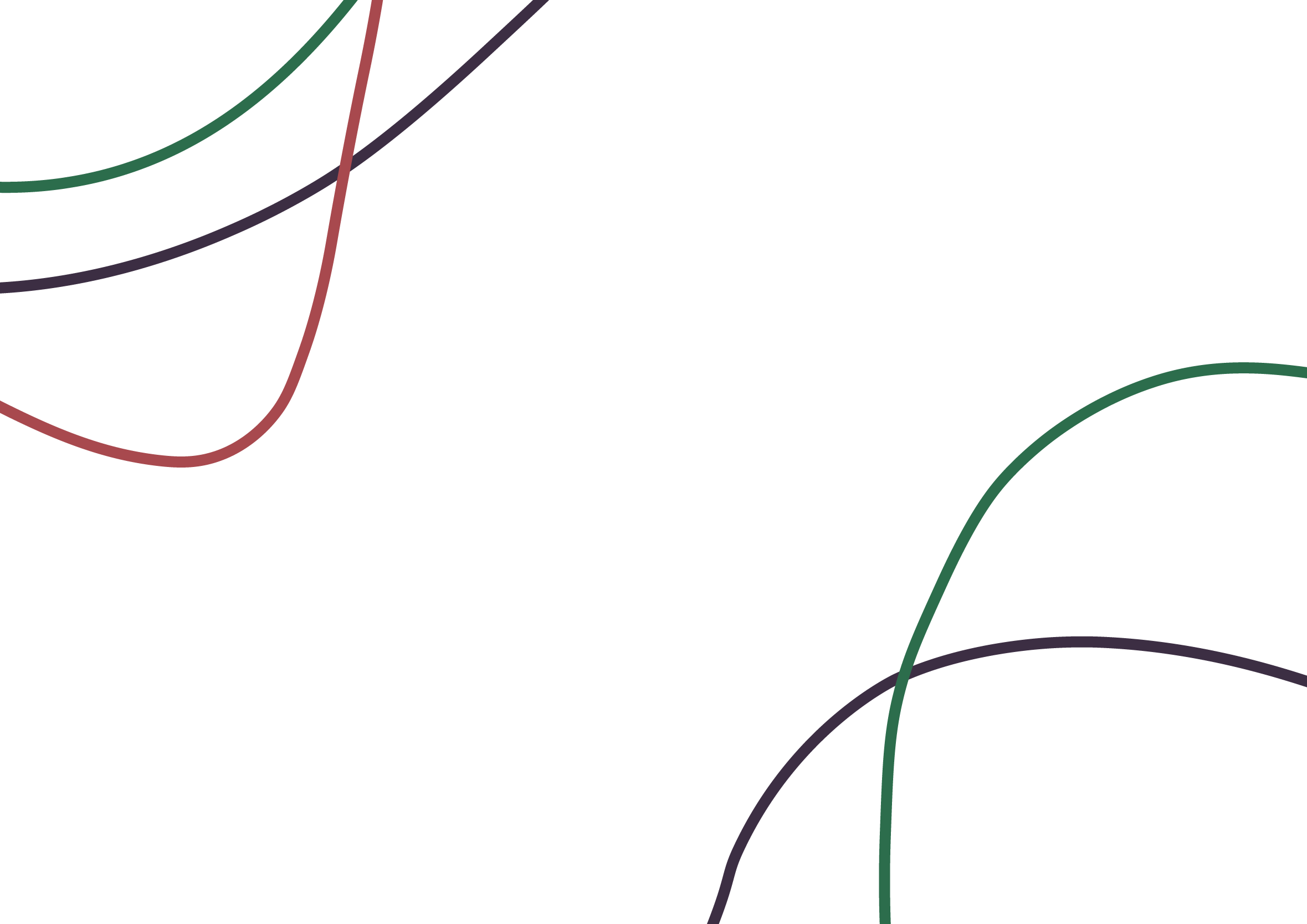 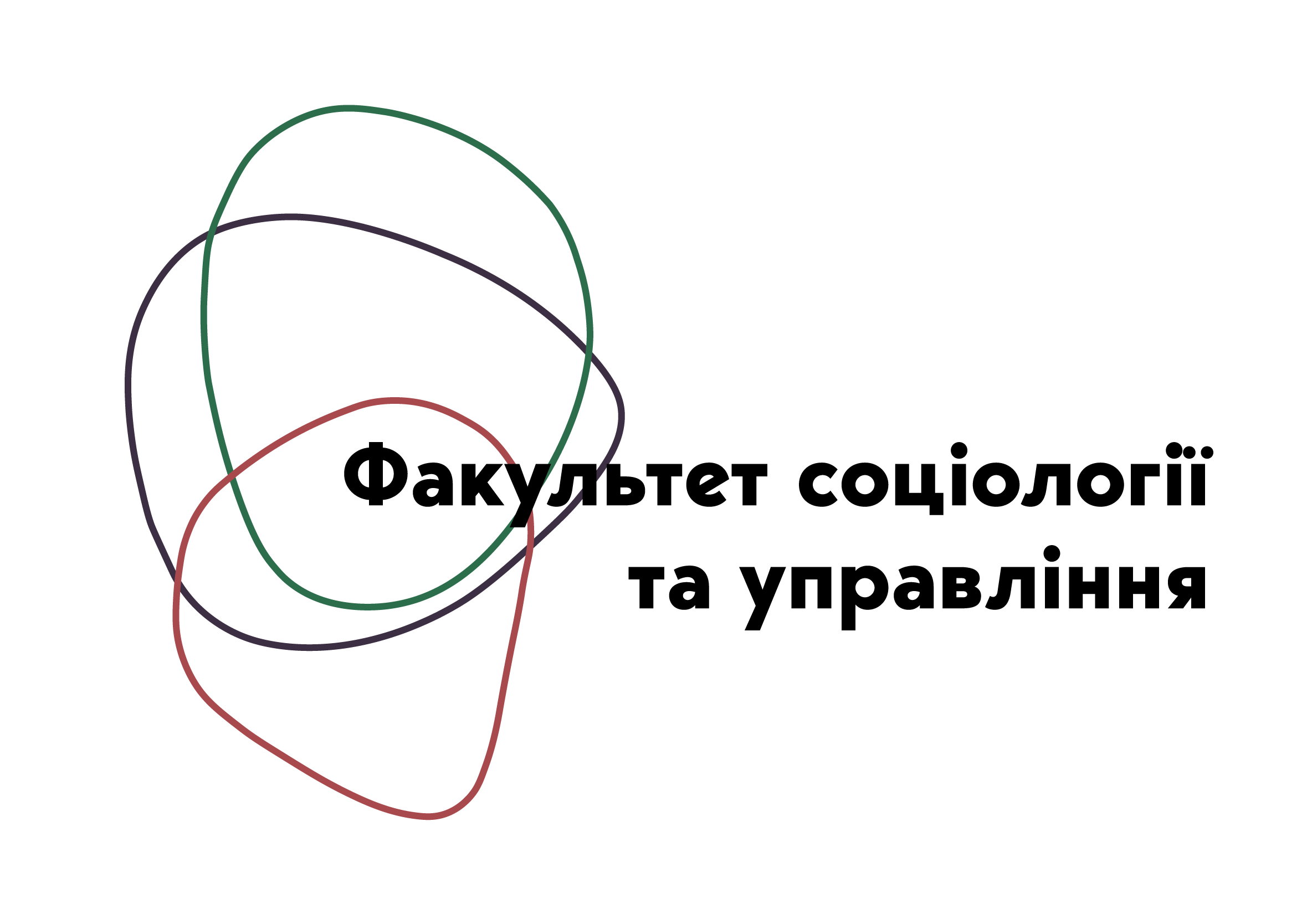 Соціологія образів злочинців у кіномистецтві
Вступ до курсу «Соціологія образів злочинців у кіномистецві»
Заняття підготовлене
кандидатом соціологічних наук,  доцентом кафедри соціології ЗНУ, членом Соціологічної асоціації України
КУЛИК МАРІЯ АНАТОЛІЇВНА
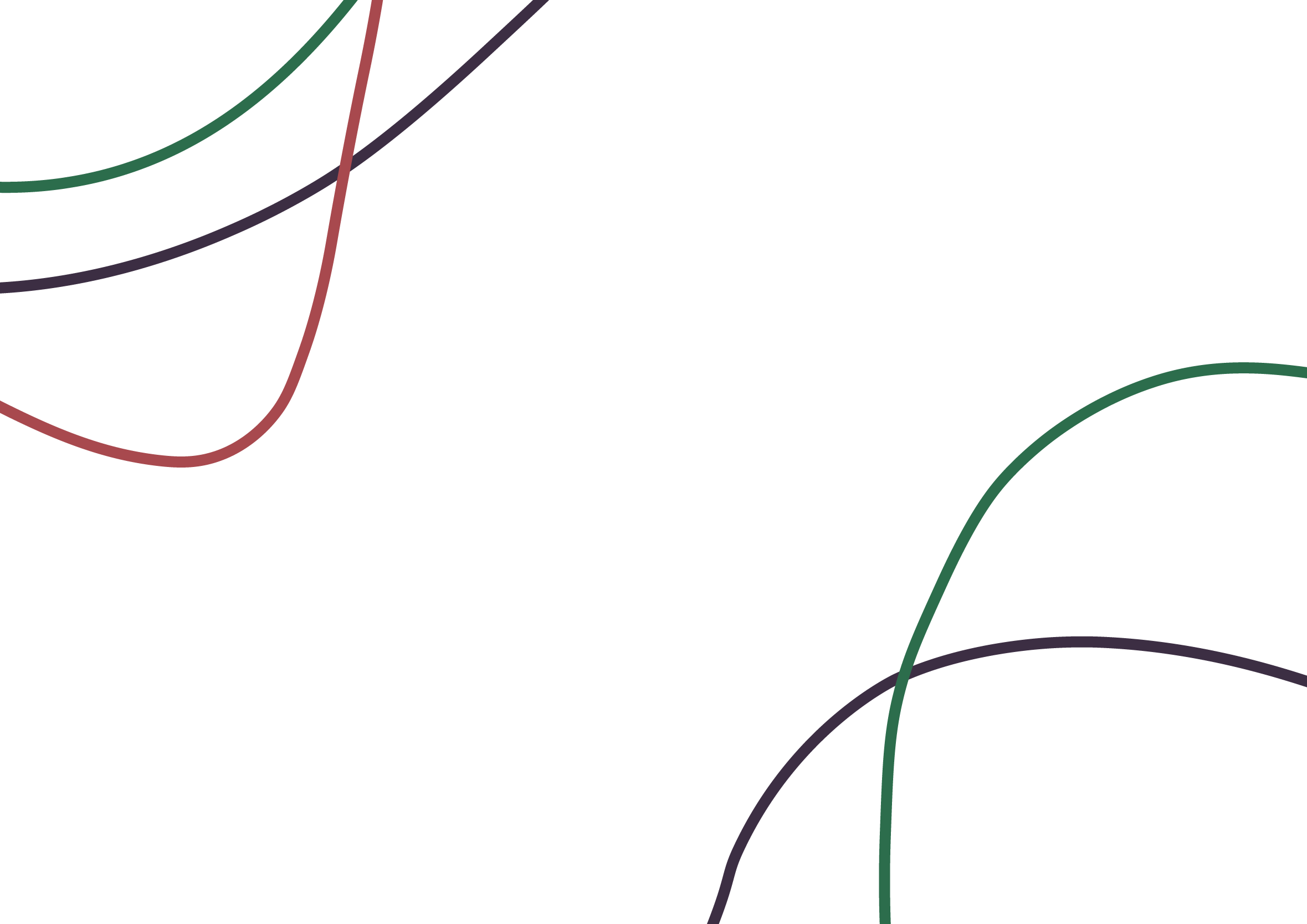 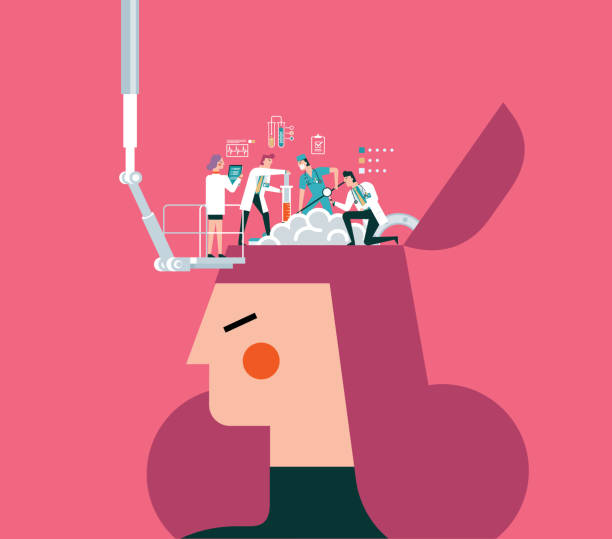 1. Що таке образ? Що саме потрібно аби в масовій свідомості було сформовано образ об'єкту?2. Чим, на Вашу думку, відрізняються фігури та образи в масовій свідомості?
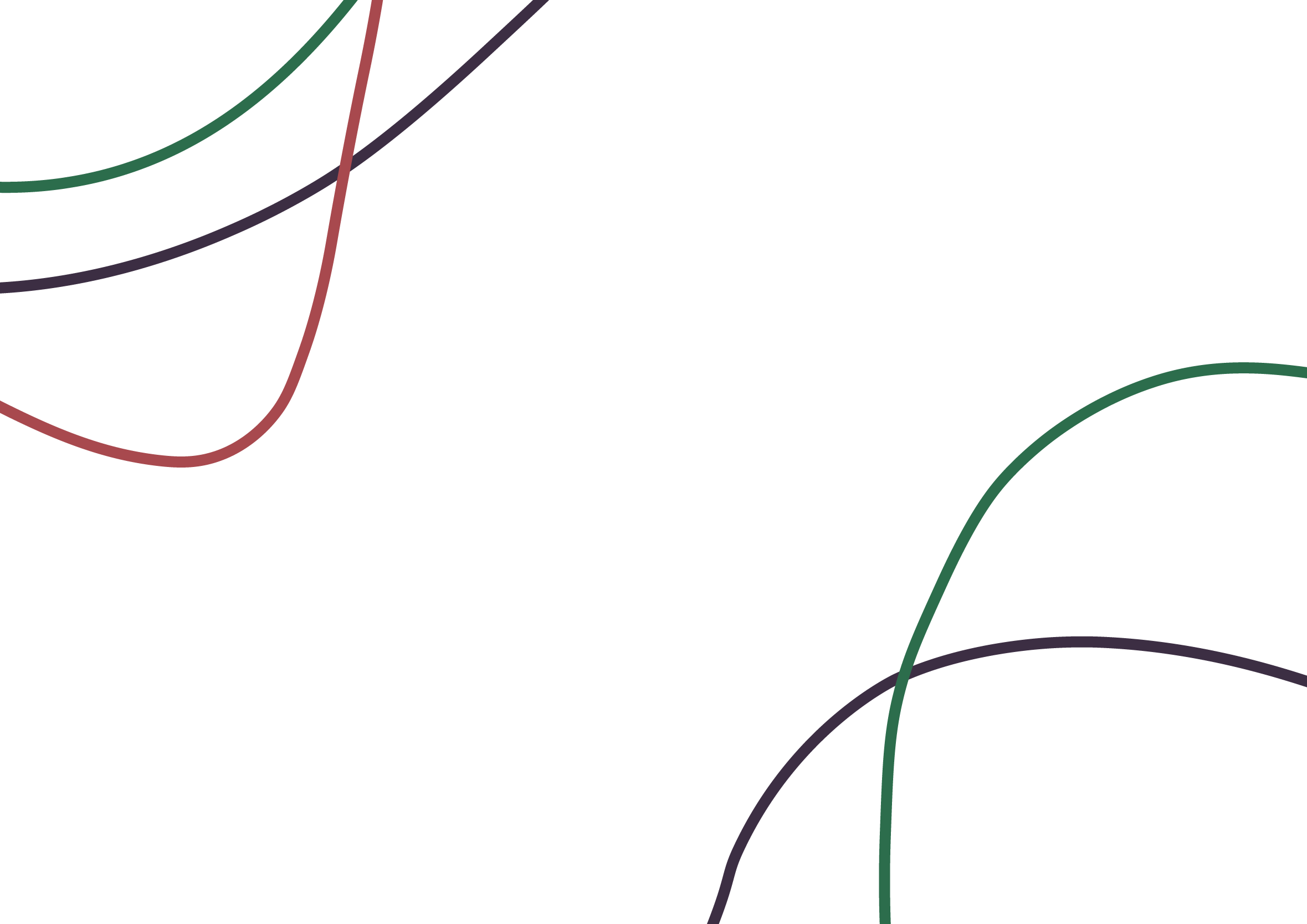 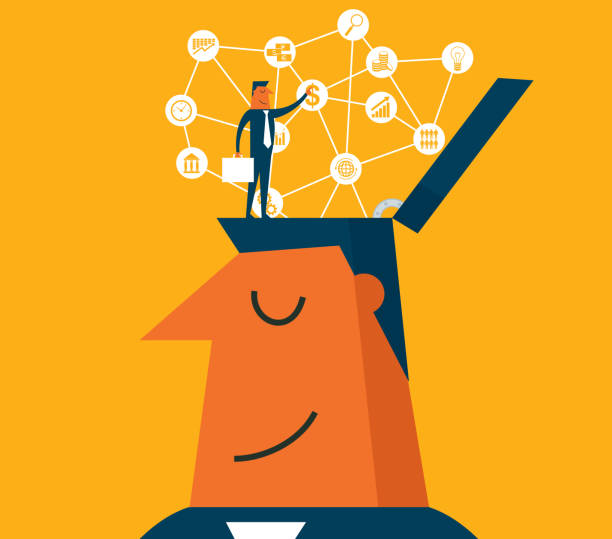 Образ– суб'єктивна форма відображення соціального об'єкта сприйняттяОбраз– один із механізмів передачі суспільного досвіду
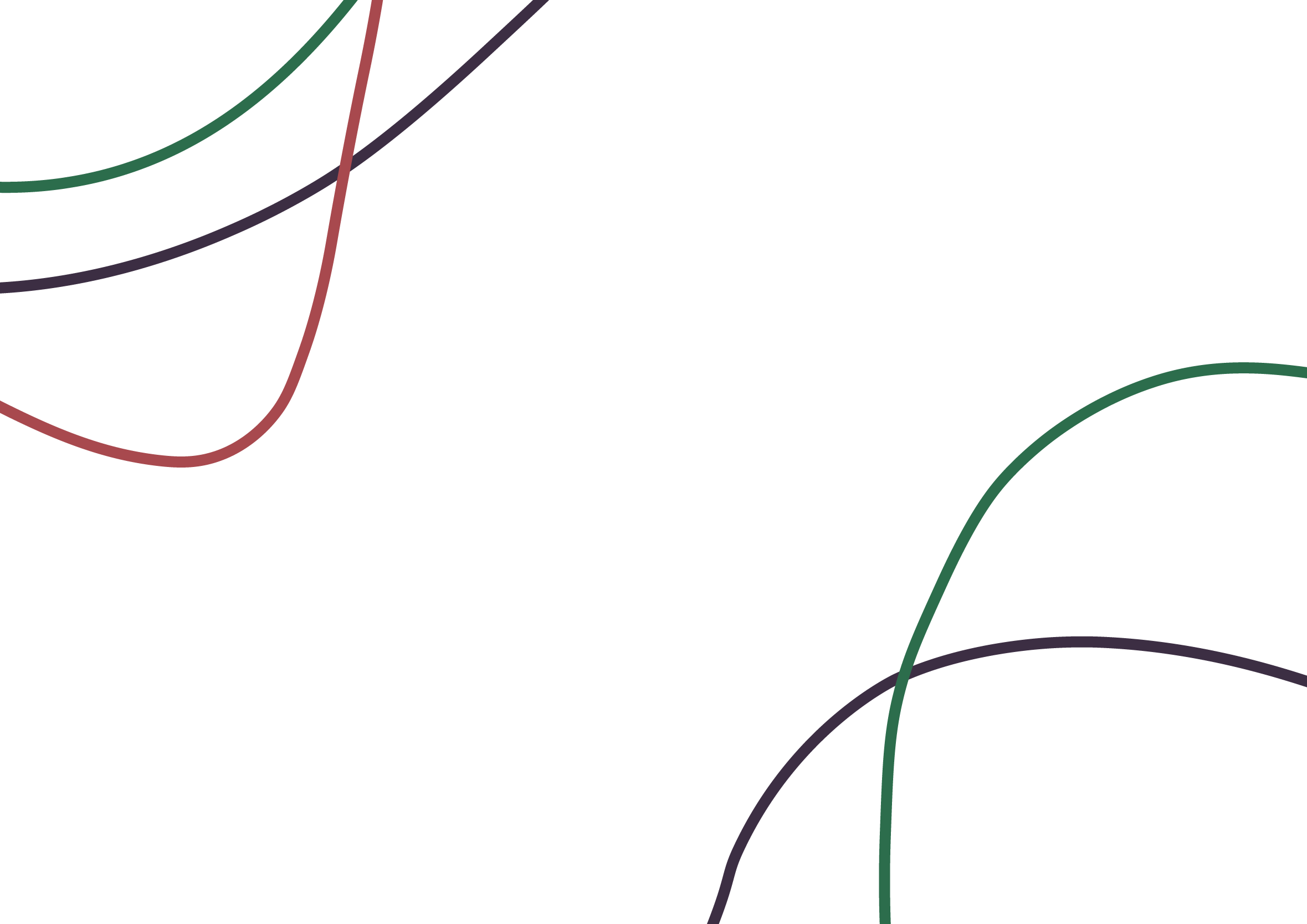 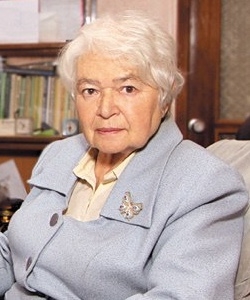 “Отримана в активній взаємодії з об’єктом інформація щодо його сутнісних властивостей перетворюється в ряд характеристик, з яких у подальшому, при впізнанні, знову реконструюються в цілісне відображення об’єкта – образ”
Грановська Рада Михайлівна
(1929)
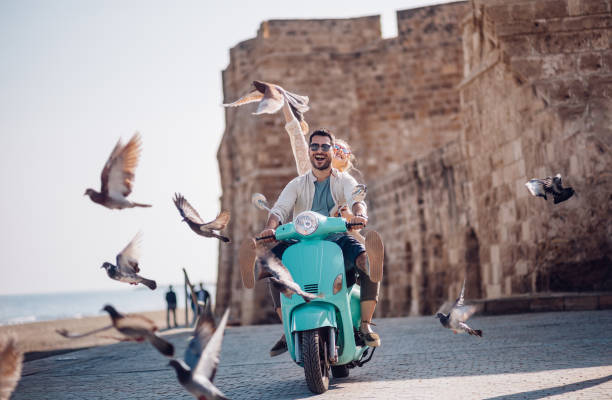 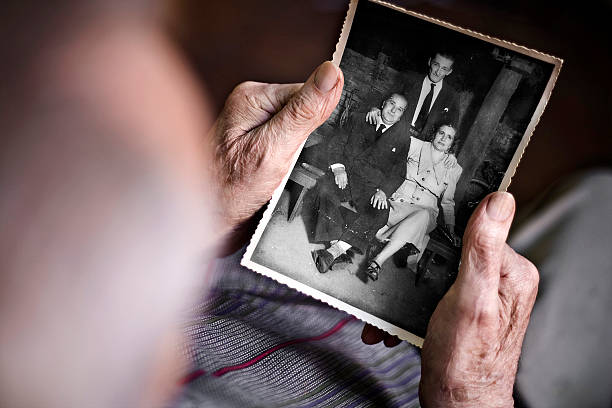 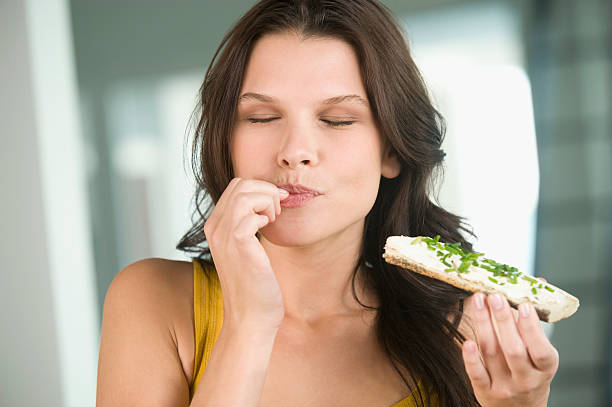 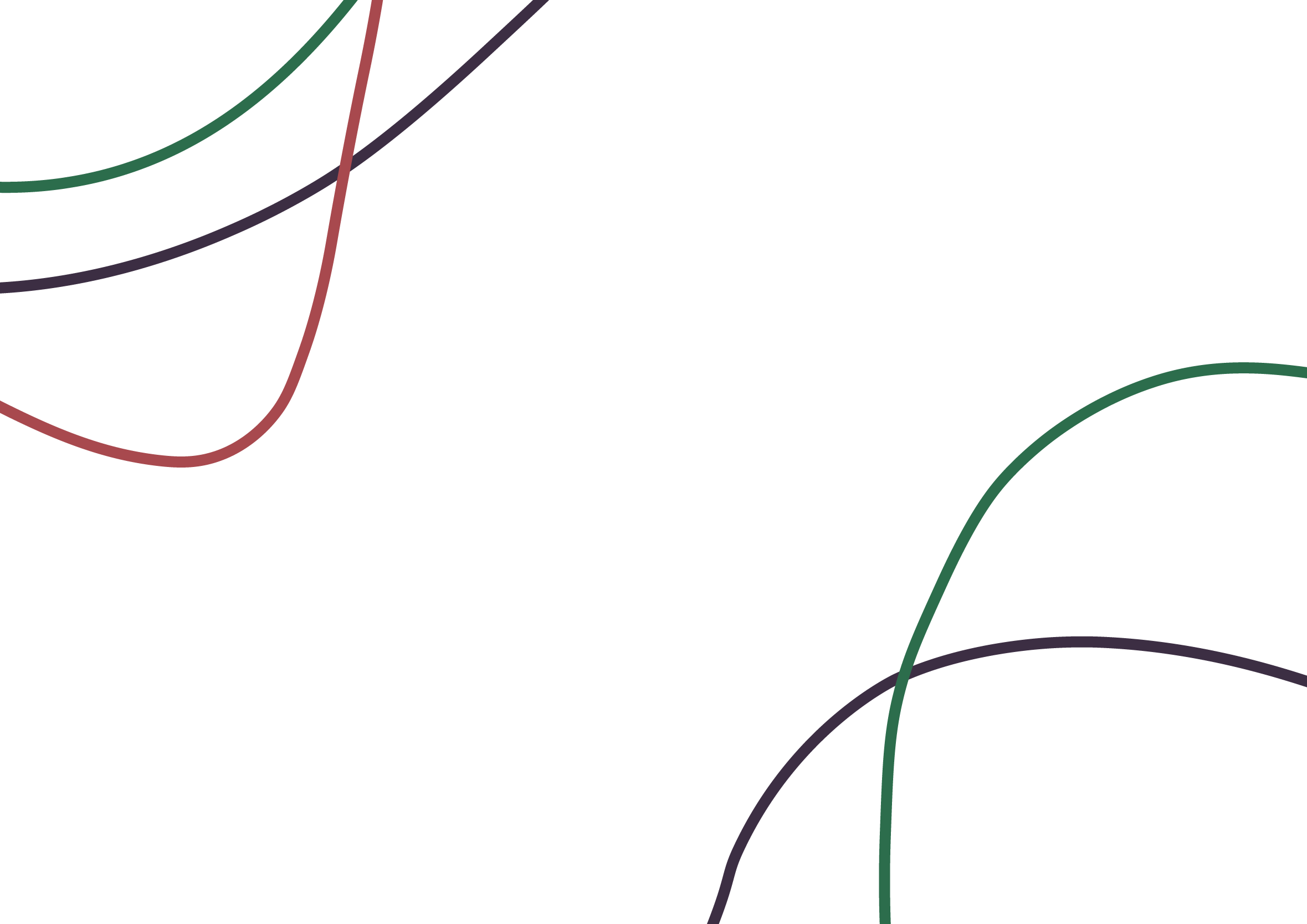 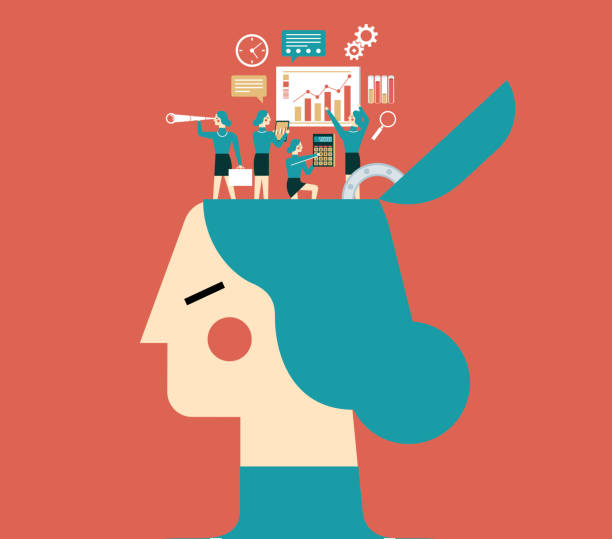 Характеристики образів у масовій свідомості:1. Цілісність 2. Узагальненість3. Константність4. Предметність
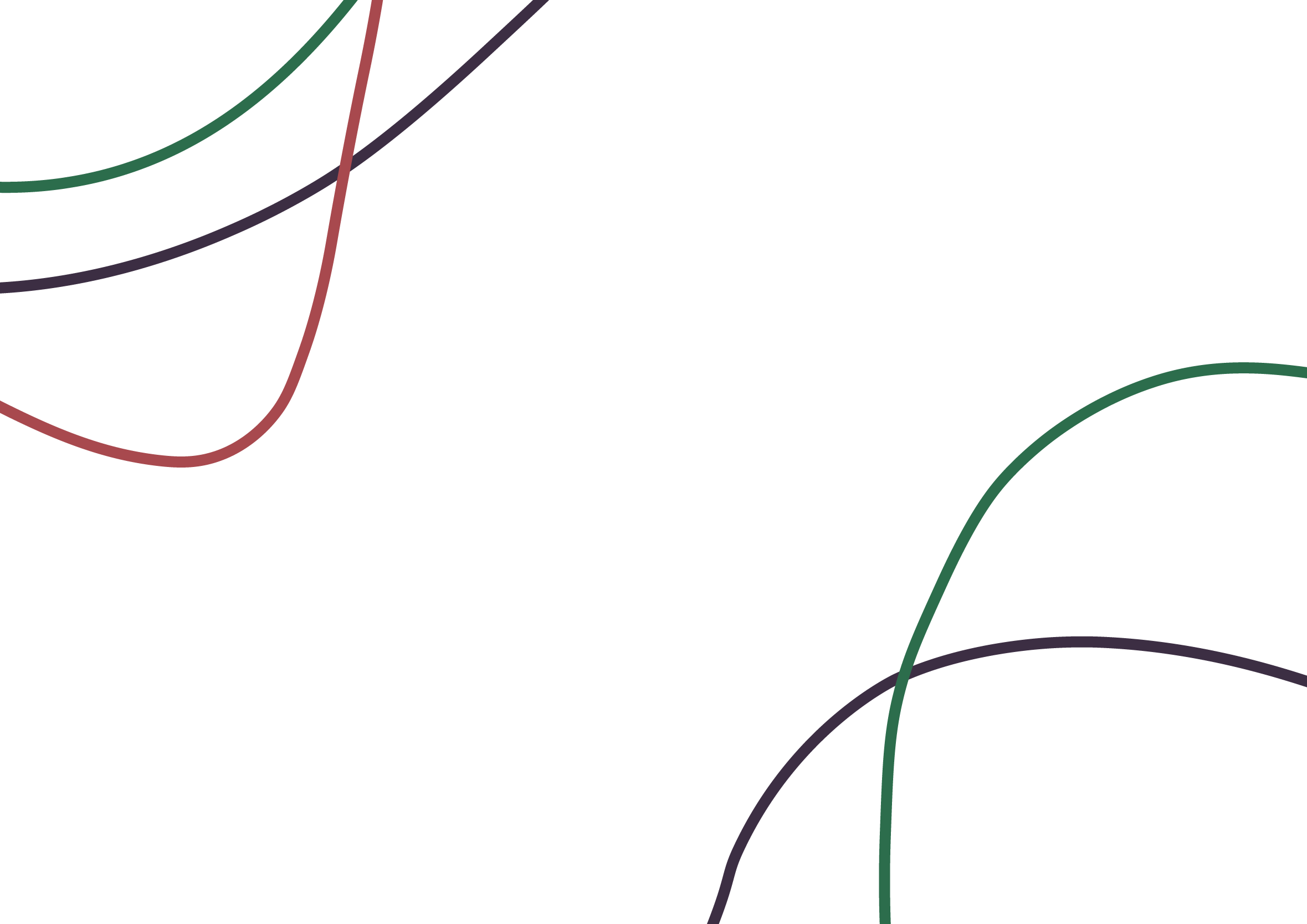 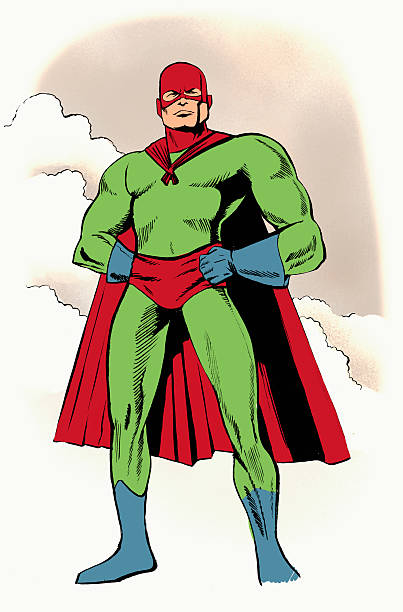 Характеристики образів :1. Цілісність - внутрішній органічний взаємозв’язок частин та цілого в образіПравила цілісного сприйняття об'єктів та формування образів:1. правило подібності2. правило спільної долі3. правило близькості
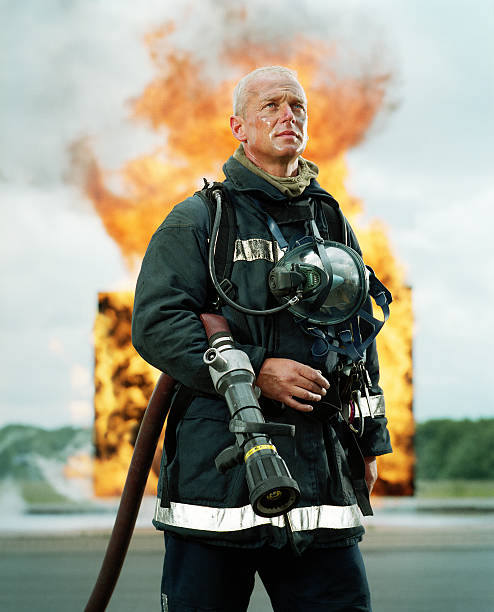 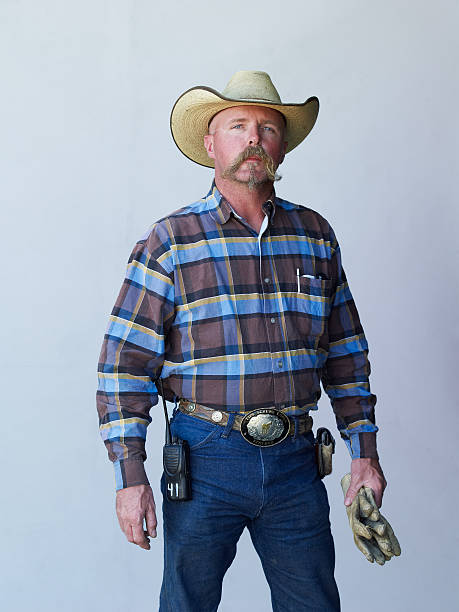 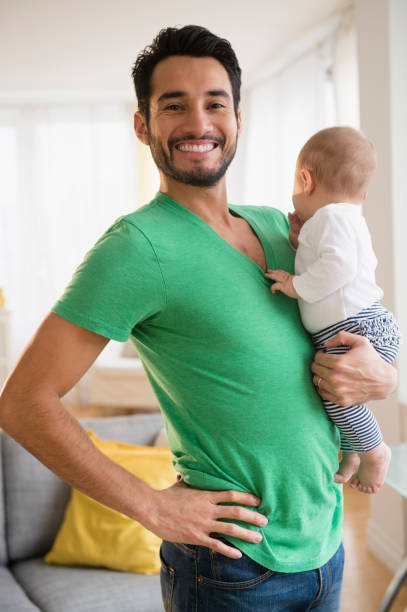 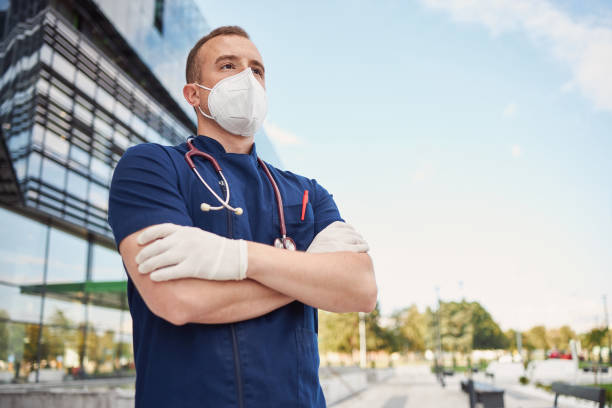 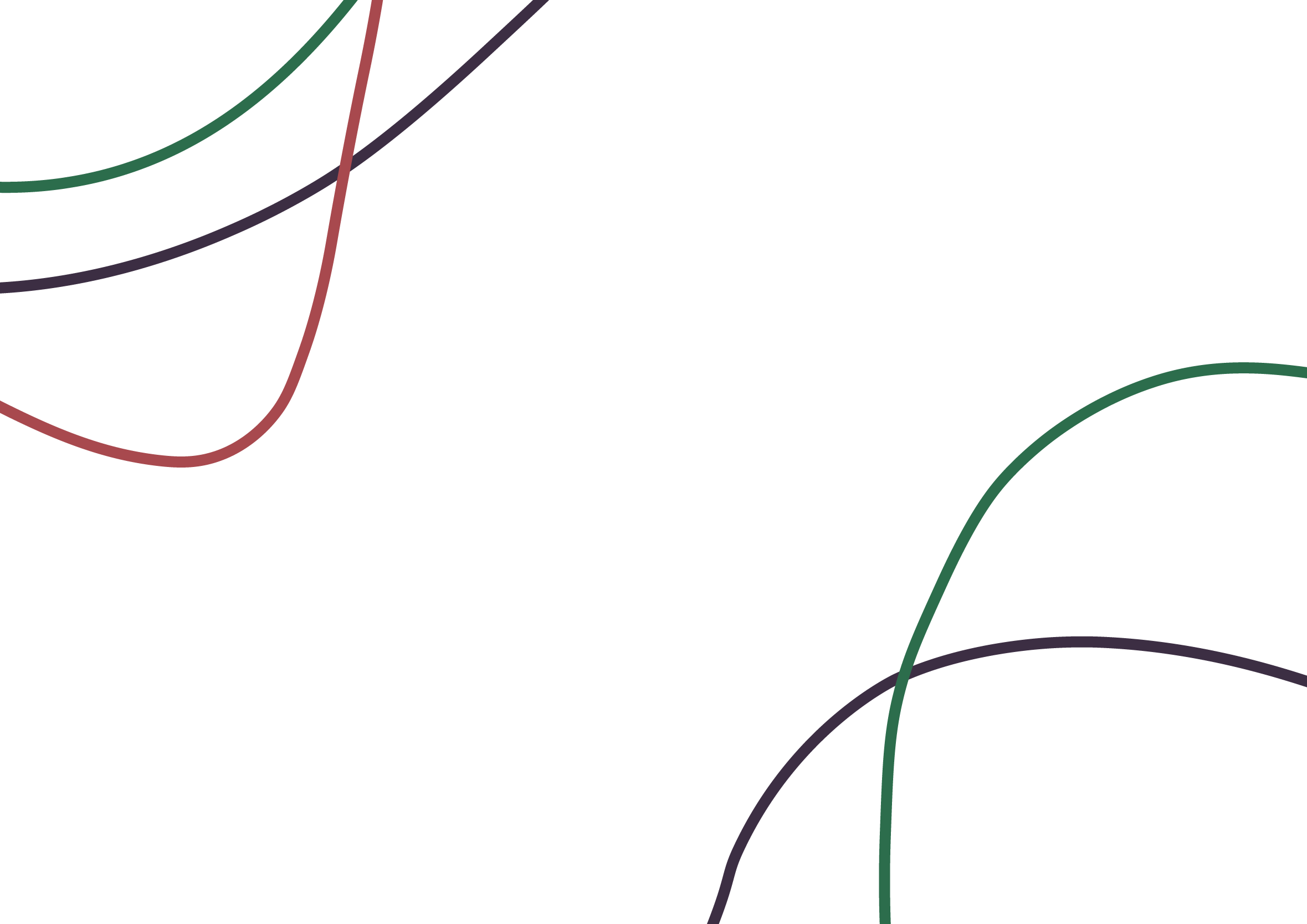 Характеристики образів :2. Узагальненість визначається необхідністю зарахування образу до певного класу об’єктів
- Складність класифікацій залежить від важливості образів (більше 40 епітетів для визначення моря у мещканців приморських регіонів)
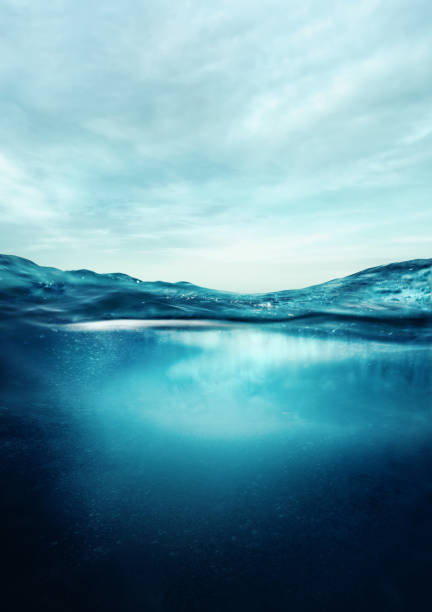 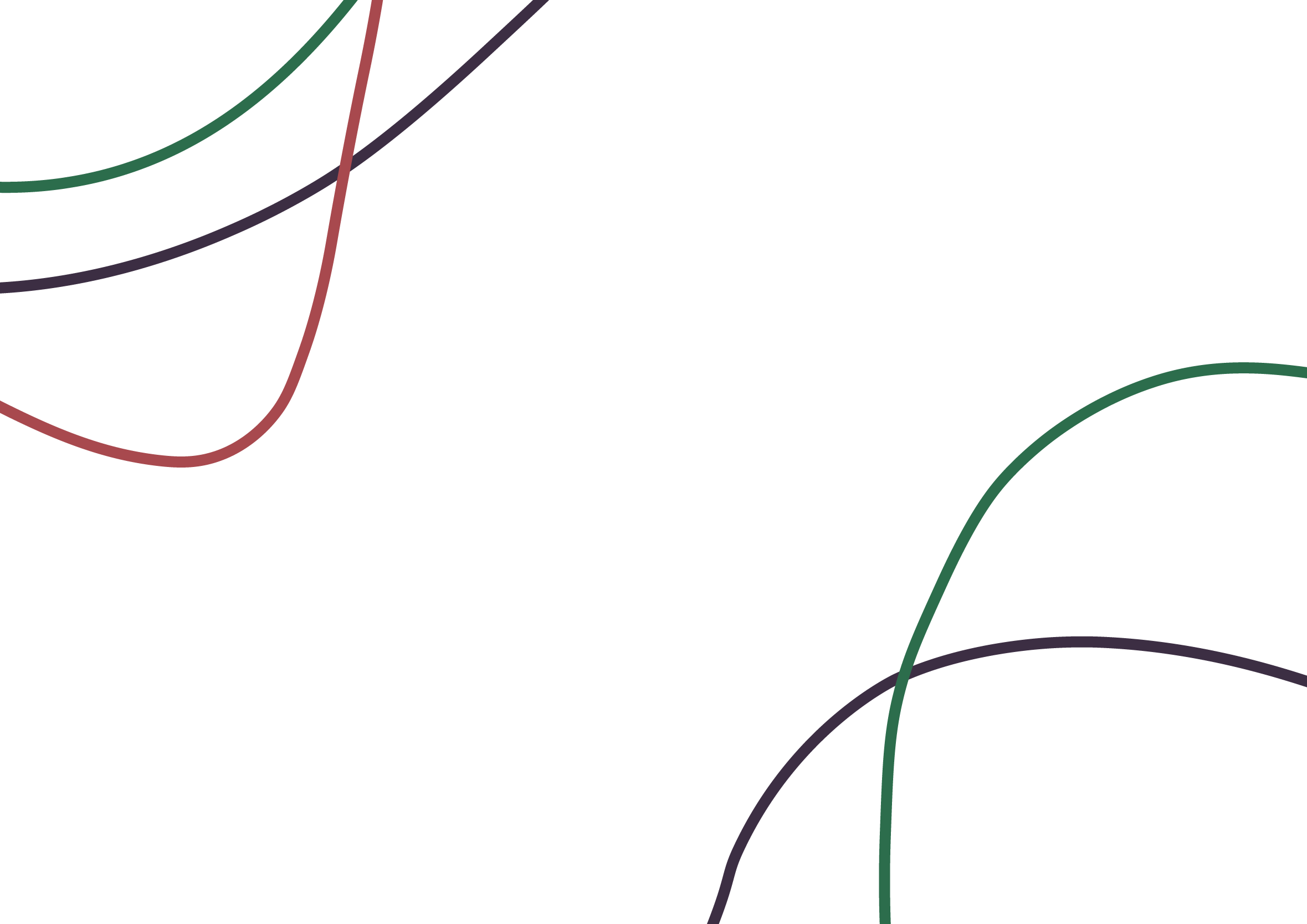 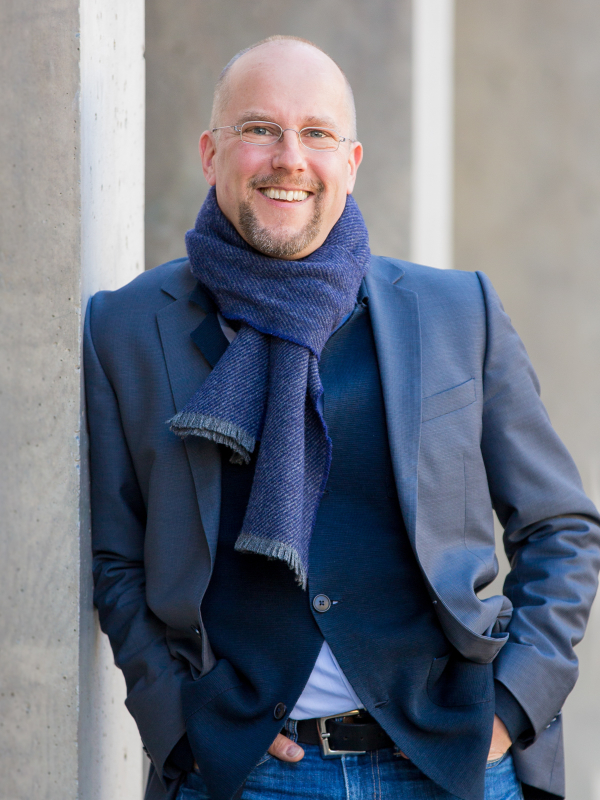 Характеристики образів :2. Узагальненість Фритьоф Бенямін Шенк (1970)
Образ соціальної пам'яті може зберігатись, але постійно змінювати клас об'єктів, до яких він буде відноситись
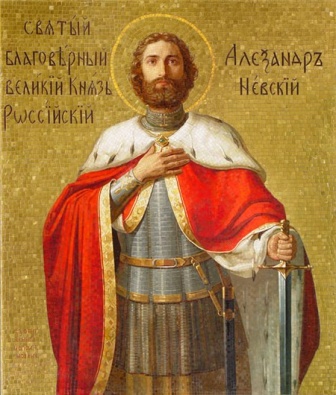 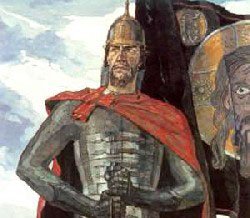 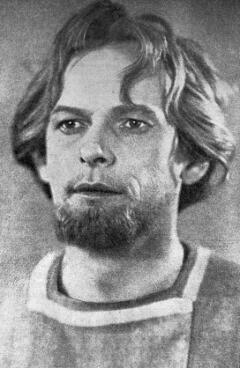 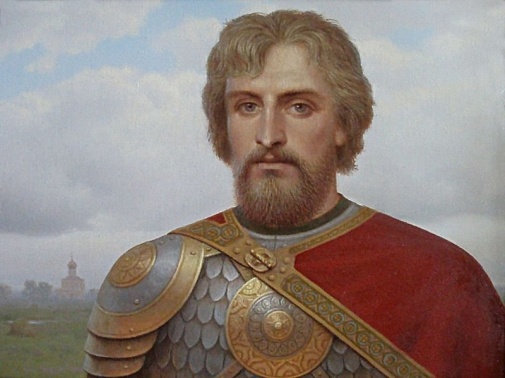 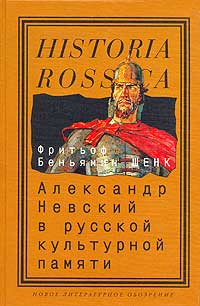 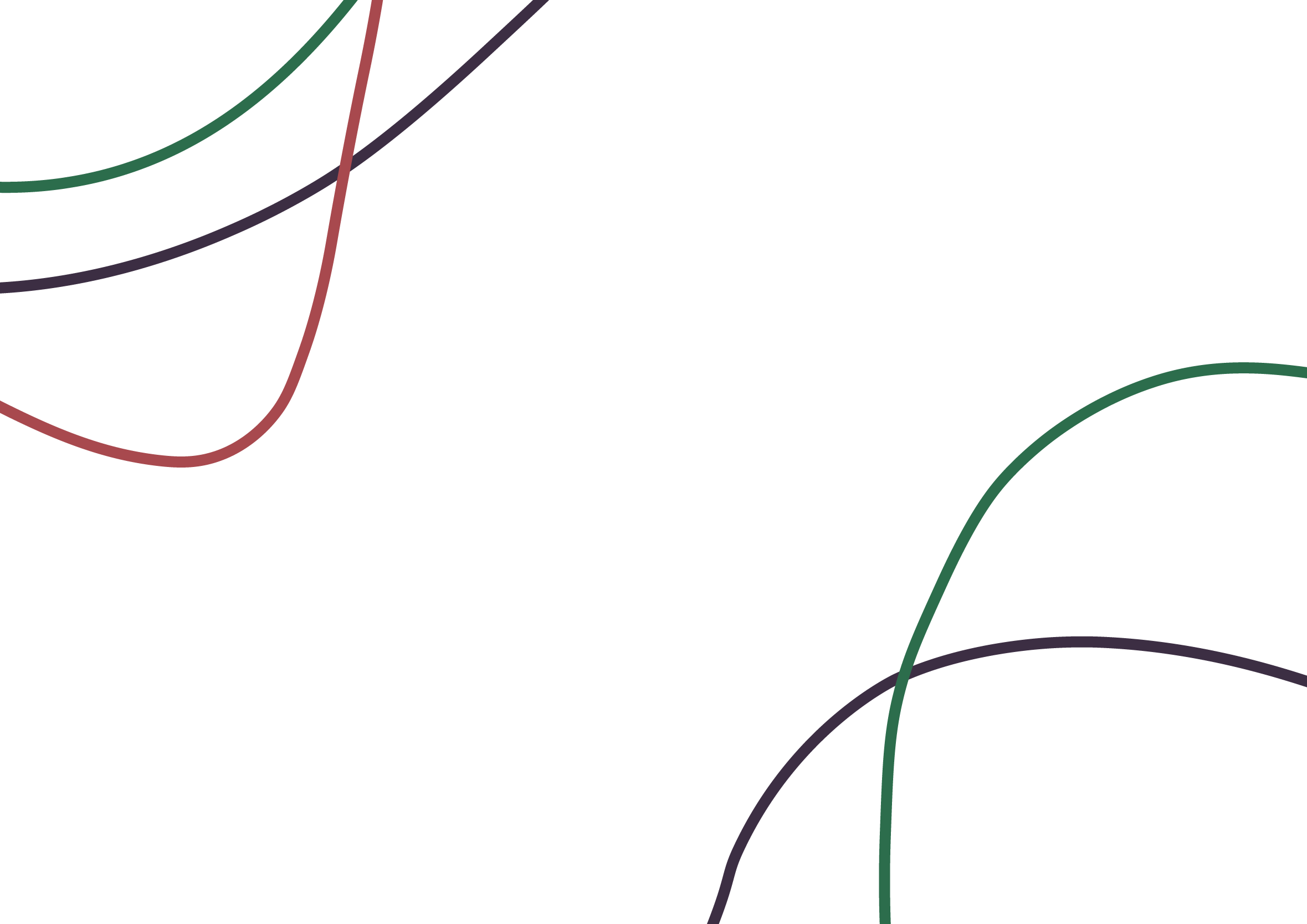 Характеристики образів :3. Константність образу має забезпечувати відносну незалежність образу від умов його сприйняття
Оскільки умови, в яких було сприйнято об’єкт, можуть бути відмінними від тих, у яких його надалі необхідно буде впізнати надто важливим є Запам'ятовування “опорних точок”
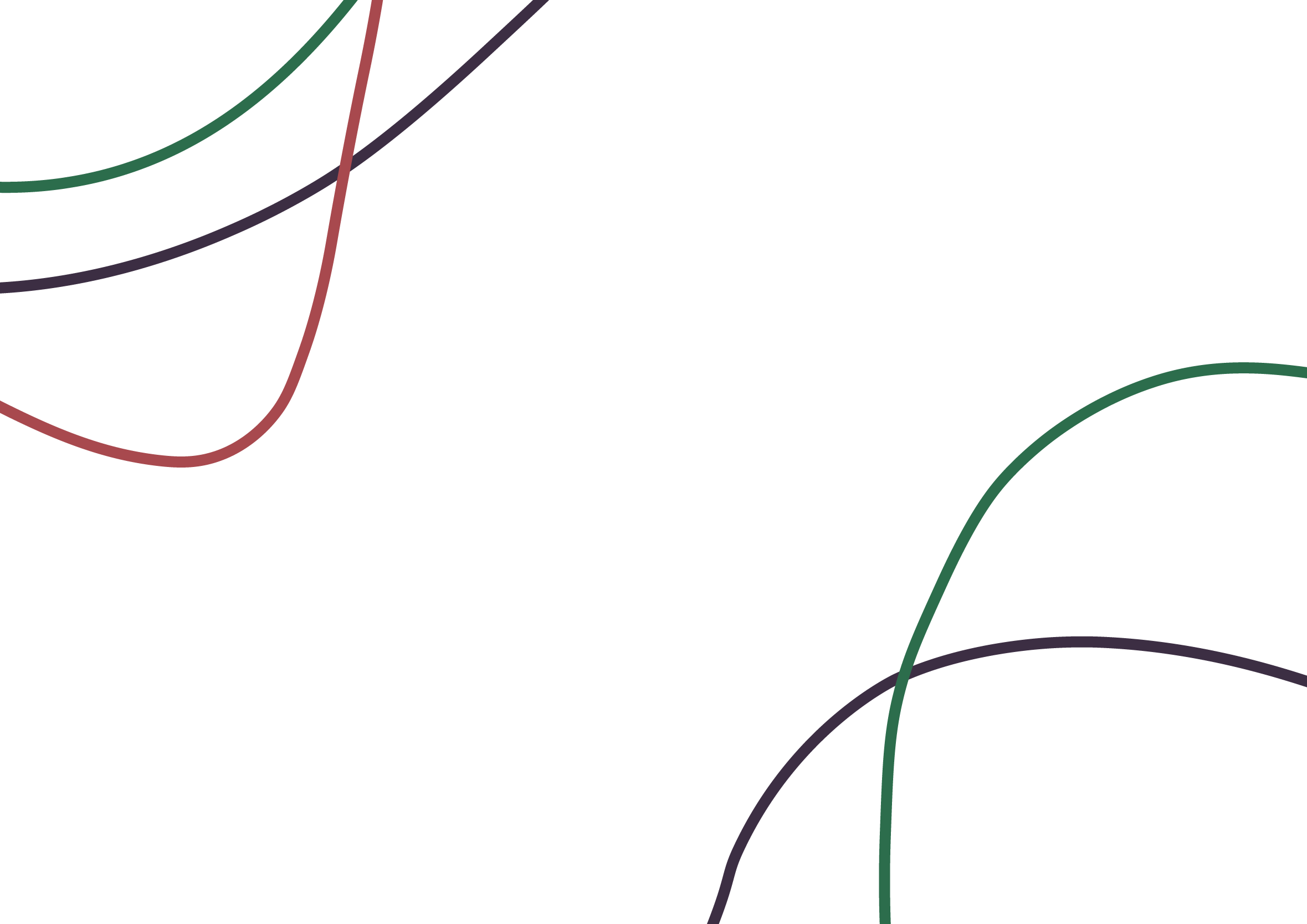 Характеристики образів :4. Предметність характеризується необхідністю виділення фігури та фону у відтворенні образу
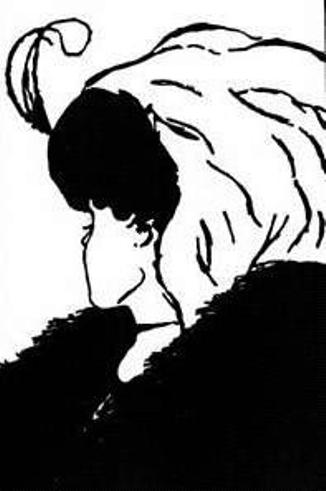 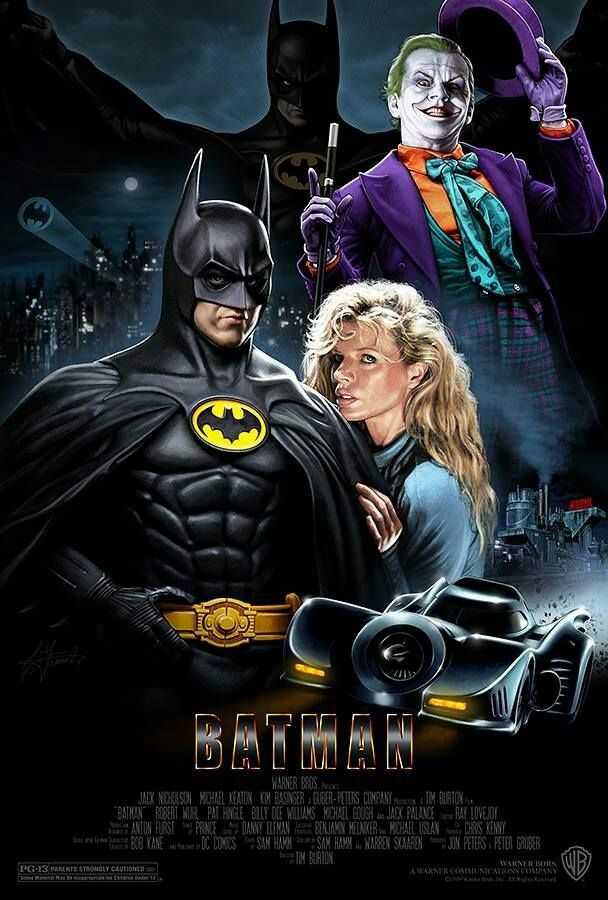 Предметність образу зумовлює появу в ній фігур, що мають бути відтворені для підтримання групової ідентичності

Образ-ми та Образ-інші:
Герой та антигерой
Ворог та Друг
Свої та чужі
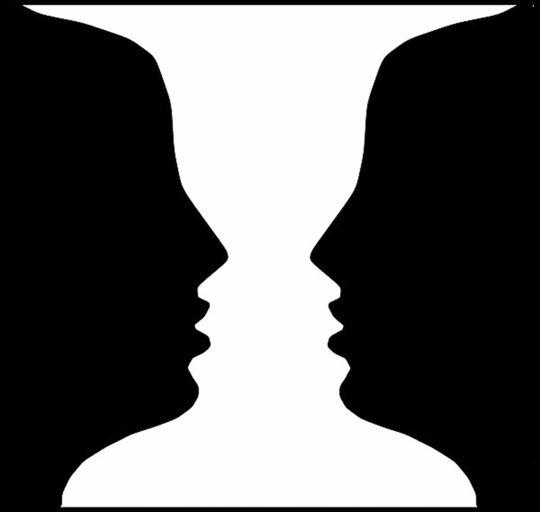 ДЯКУЮ ЗА УВАГУ!
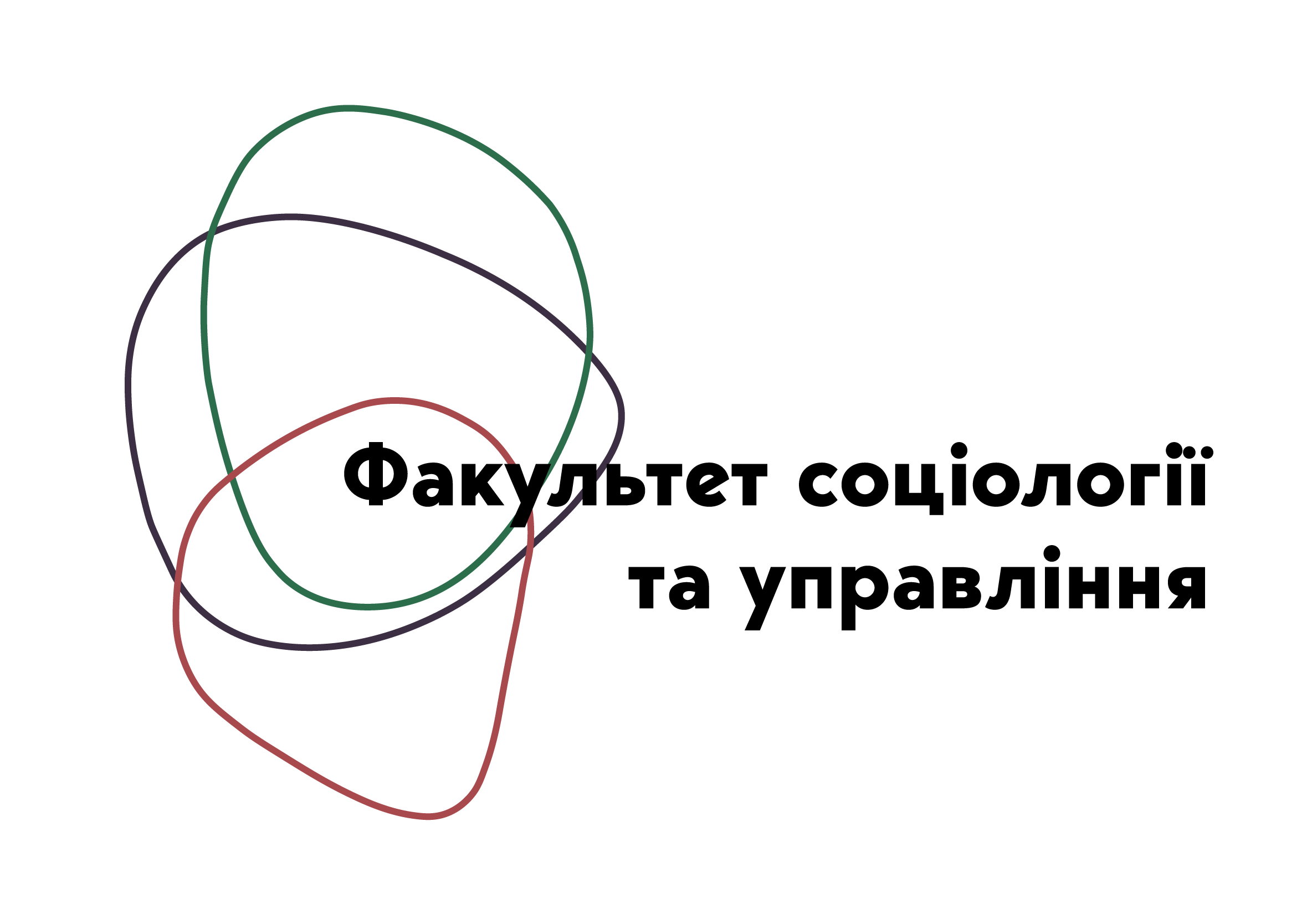 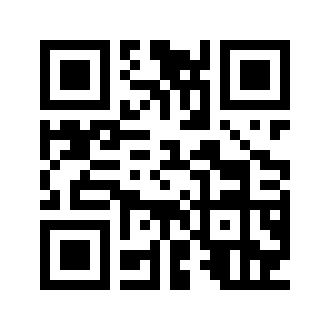 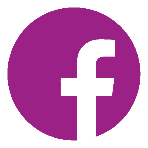 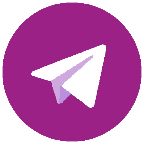 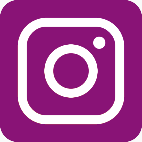 @fsu_znu